Blaming the Nurse
Real-life example O2-B-12-en
Basic information
Target audience: Higher education students, any level, particularly useful for engineering and computing specialists, but also highly relevant to healthcare and medical students
 Summary: Based on a true story about medical professionals being blamed for deaths due to unresolved problems arising from faulty equipment
Objective: To highlight how important it is to thoroughly test medical equipment and to keep an open mind when investigating life-threatening failures
Length: 90-120 minutes
The story
When things go wrong in a life-and-death situation it is natural to ask who is to blame. 
When technology is involved there can be a very complex web of responsibility that can be difficult to untangle.  
This case study is based on a true story from the UK about the death of a patient in hospital after the overdose of a drug administered using an infusion pump.
Overview
In the case on which we are basing this workshop the pump infusing the drug oxytocin should have been set to 36 mL/hour but was set more than 10 times faster, at 366 mL/hour, and the patient died through an overdose. 
The questions to be raised by the case study are why did this situation arise and what should/could have been done to prevent it?
There are many ethical and practical dimensions to this case study, which you may find during your discussions
Didactic/teachers notes
Role play: Briefing notes for each of the actors, based on information in the ITNow article should be circulated in advance as well as a copy of the article. 
Up to 6 actors should be included, each allotted about 10 minutes for presenting and questions. 
The other participants should not be given a copy of the article in advance, but may take one with them to read after the session.
Workshop
The workshop
Role-play involving 5 or 6 actors
Each actor has been briefed on the case study and on their role in what happened
The actors will each introduce themselves and describe their role in this case study
The other participants may ask questions of each actor
A discussion will then follow, in groups, pairs or for everyone, depending on the size of the class
A plenary session at the end will present conclusions
The Actors
Hospital manager / procurement officer / technical support 
Hospital health and safety officer 
Nurse who administered the drug
Manufacturer / retailer of the equipment
Designer, programmer and tester of the hardware and software 
(optionally: relative of the deceased patient, for example)
Hospital manager / procurement officer / technical support
Questions for discussion
Did this person do anything wrong?  
If so what evidence do you have to confirm this?
What could they have done differently to avoid risks to the health of patients?
Did any other factors contribute to the situation?

Make personal notes or discuss in small groups.
Hospital health and safety officer
Questions for discussion
Did this person do anything wrong?  
If so what evidence do you have to confirm this?
What could they have done differently to avoid risks to the health of patients?
Did any other factors contribute to the situation?

Make personal notes or discuss in small groups.
Nurse who administered the drug
Questions for discussion
Did this person do anything wrong?  
If so what evidence do you have to confirm this?
What could they have done differently to avoid risks to the health of patients?
Did any other factors contribute to the situation?

Make personal notes or discuss in small groups.
Manufacturer / retailer of the equipment
Questions for discussion
Did this person do anything wrong?  
If so what evidence do you have to confirm this?
What could they have done differently to avoid risks to the health of patients?
Did any other factors contribute to the situation?

Make personal notes or discuss in small groups.
Designer, programmer and tester of the hardware and software
Questions for discussion
Did this person do anything wrong?  
If so what evidence do you have to confirm this?
What could they have done differently to avoid risks to the health of patients?
Did any other factors contribute to the situation?

Make personal notes or discuss in small groups.
Relative of the deceased patient 
(optionally)
Questions for discussion
Did this person do anything wrong?  
If so what evidence do you have to confirm this?
What could they have done differently to avoid risks to the health of patients?
Did any other factors contribute to the situation?

Make personal notes or discuss in small groups.
Plenary session
What conclusions can we draw from this case study?
Messages from the story
How to conduct an investigation when (medical) staff self-report an honest error – if the process is too draconian then people will be reluctant to self-report and problems will not get fixed or blame wrongly attributed
Conflicts of interest in testing (medical) equipment if suspect equipment is sent back to the original manufacturer for testing – needs to be an independent testing process
People in authority may trust quality marked tried and tested equipment more than they trust the word of professionally trained staff
CE marking certifies equipment as conforming with health, safety and environmental protection standards of the European Economic Area, but it is the manufacturer’s responsibility to test and mark the equipment
It is easy to blame the user when something goes wrong with any technologically advanced equipment
Anchor to the real case
The article on which this is based was published in the June 2018 edition of BCS  ITNow (Thimbleby 2018).
permission has been granted to reproduce the full article by the BCS, ITNow editor and the author
Additional information on the faulty pumps can be found on the FDA web site.
Acknowledgement & references
FDA (n/d). Infusion Pumps: https://www.fda.gov/medical-devices/general-hospital-devices-and-supplies/infusion-pumps 
https://www.fda.gov/medical-devices/infusion-pumps/examples-reported-infusion-pump-problems  [accessed 23rd July 2019]
Thimbleby, H.W. (2018). Inside medical software: When programming errors cost lives, BCS ITNow June 2018 pp 50-53.
Author & contact information
Dr Irene Glendinning, Ireneg@coventry.ac.uk
License Information
Title of the work: Blaming the Nurse
Attribute work to name: irene Glendinning
Licensed under: creativecommons.org/licenses/by/4.0

Attribute using following text:
Blaming the Nurse by Irene Glendinning is licensed under a Creative Commons Attribution 4.0 International License.
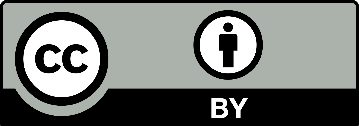